Bonjour!
jeudi, le trois novembre
Travail de cloche
Vous pouvez changer la vie d’un personage de Notre Dame de Paris. Quel est le changement que vous feriez, et que voudriez-vous être le resultat?
Bonjour!
jeudi, le trois novembre
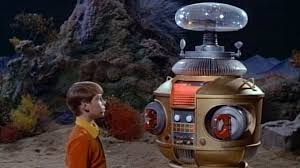 Avertissement! Avertissement! Il y a du danger, Will Robinson!
Examen: DEMAIN
futur antérieur

conditionnel passé

faire causatif

le gérondif

le participe présent

la voix passive

le subjonctif
tout noun

tout adjective

tout adverbe
No homework due tomorrow.

Study!
Billet de sortie
Si vous viviez à Paris pendant le temps de Notre Dame de Paris, que serait la meilleure et la pire chose de votre vie à cette époque?